Занятие по развитию речи в подготовительной к школе группе «Все профессии нужны, все профессии важны»
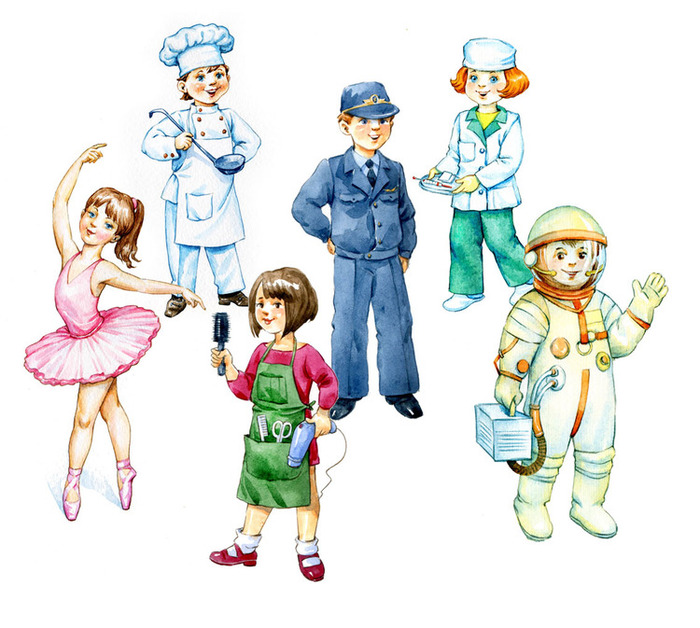 Выполнили: Селина Е.А
Печникова Н.Н.
Ребята, к нам сегодня придёт гость. Чтобы узнать кто это, вам нужно отгадать загадку: Он, конечно, самый главныйОзорник-шалун забавный.Он в огромной синей шляпеНеумеха и растяпа. (Незнайка)
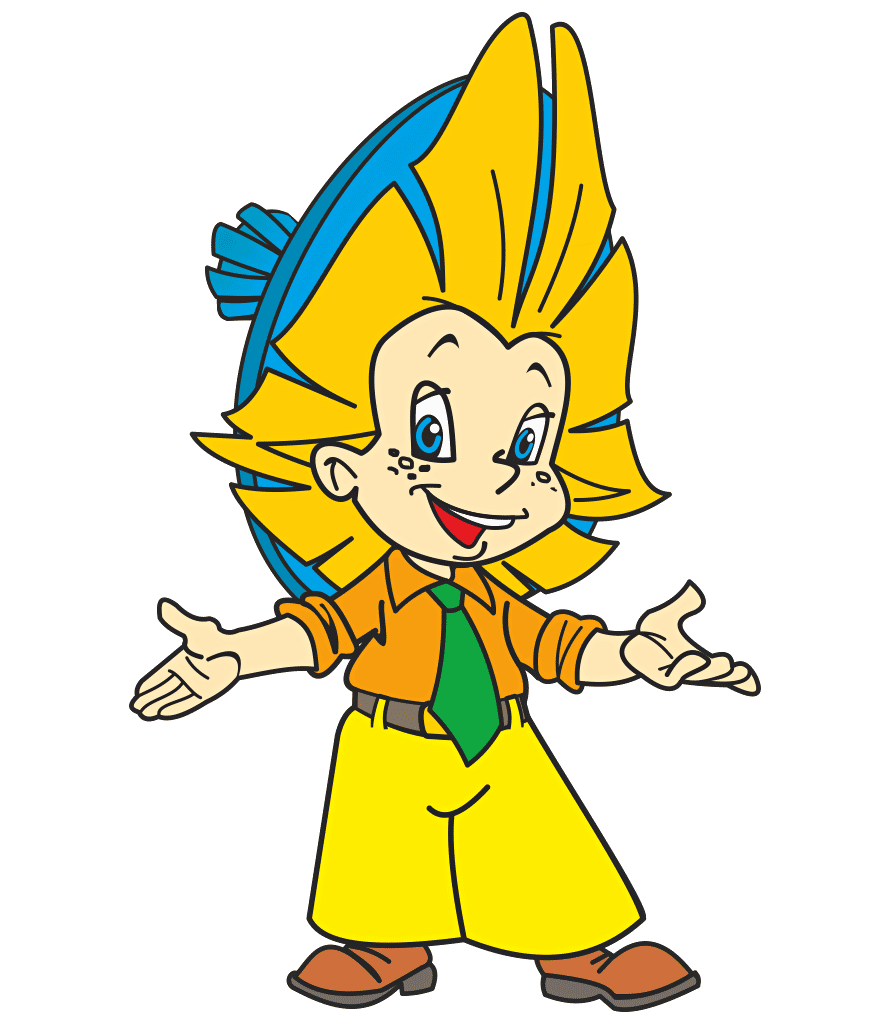 Незнайка: Добрый день! Я нашел на луне вот эту волшебную коробку. Открыл, посмотрел содержимое. А там, какие- то конверты, ничего не понял! Я - то думал, что нашел сокровища. Решил вот принести вам, помогите мне разобраться, что тут.
-Ну что, поможем, ребята?
(ответы детей).
Если вьётся пламя,
Дым валит столбом,
“01” мы наберем,
Его на помощь позовем. (Пожарный)/
                                            Сегодня играла я Бабу-Ягу
                                            А завтра снегурку сыграть я могу. (Актриса).
Он одет в комбинезон,
Ловко красит рамы он,
Побелил он потолок,
Сделать он ремонт помог. (Маляр)
                                        Он вылечит корь, и бронхит, и ангину,
                                        Пропишет пилюли и витамины. (Врач)
У него товаров горы -
Огурцы и помидоры.
Кабачки, капуста, мед -
Все он людям продает. (Продавец)
                                                         Мы работаем бригадой,
                                                         Нам везут песок, бетон.
                                                         Дружно потрудиться надо,
                                                         Чтоб построить новый дом. 
                                                                                 (Cтроители)
-Как вы думаете о ком эти загадки? (о людях разных профессий).
-Сегодня мы с вами поговорим о профессиях.
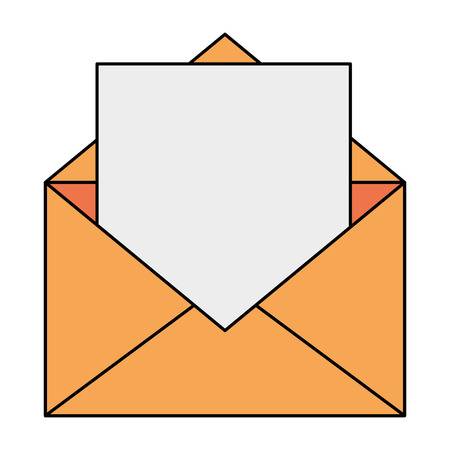 Задание 1 : 
«Отгадайте загадки»
-Ребята посмотрите внимательно и скажите, какие профессии людей здесь изображены? (на мольберте картинки, ответы детей).

-А как вы думаете, что такое профессия? (ответы)

Профессия - это труд, то, чем занимается человек на протяжении многих лет.
Она должна приносить радость и человеку, и окружающим людям.
Ножом… (режут).   
Метлой… (метут).   
Пилой… (пилят).Из лейки… (поливают).  
Топором… (рубят).   
Половником… (наливают).Лопатой… (копают).   
Иглой… (шьют).   
Ножницами… (стригут).Расческой… (причесывают).  
На весах… (взвешивают).В кастрюле… (варят).   
В сковороде… (жарят).  
Градусником… (измеряют).
Задание 2 : 
«Назови какие 
действия совершают
 с названными 
предметами»
Работает на кране;   
работает на экскаваторе;  
дрессирует зверей;играет на барабане;  
играет на баяне;  
играет на гитаре;  
водит такси;лечит больных;  
водит трамвай, троллейбус;  
строит дома;учит детей в школе;  
воспитывает детей в детском саду;  
управляет самолетом;   
ухаживает за садом;   
выращивает овощи;убирает дворы, улицы;   
ловит рыбу;   
выдает книги в библиотеке;разносит почту;  
готовит пищу.
Задание 3: 
«Назови, кто это?»
Много профессий на свете у нас!(Руки на поясе – повороты туловища вправо-влево)О них поговорим сейчас: (Развести руки в стороны)Вот швея рубашки шьет, (Движения воображаемой иглой)Повар варит нам компот, (Мешаем» поварешкой)Самолет ведет пилот - (Руки – в стороны)На посадку и на взлет. (Опускают их вниз, поднимают вверх)Доктор ставит нам уколы (Скрестить пальцы над головой. Движения: ладонь – кулак)И охранник есть у школы. (Руки – согнуты в локтях, силовой жест)Каменщик кладет кирпич, (Попеременно кладет кисти рук одна на другую сверху – вниз.)А охотник ловит дичь (Делают бинокль из пальчиков)Есть учитель, есть кузнец, (Загибают пальцы, перечисляя профессии)Балерина и певец.
Задание 4: 
«Выполни физкультминутку»
Задание 5: 
«Исправь ошибку»
1. Прачка шьет одежду.
2. Повар лечит людей.
3. Швея красит дом.
4. Парикмахер стирает белье
5. Почтальон разносит почту.
6. Врач варит обед.
Выбери профессию, которая тебе нравится больше всего и расскажи о ней.
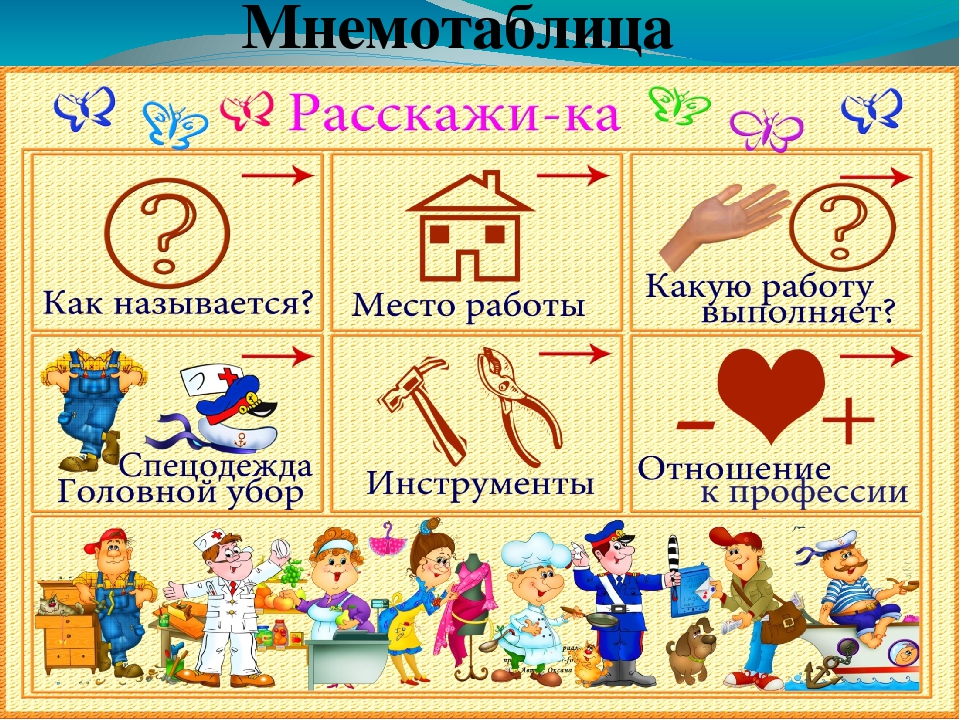 Задание 6: 
«Расскажи о профессии»
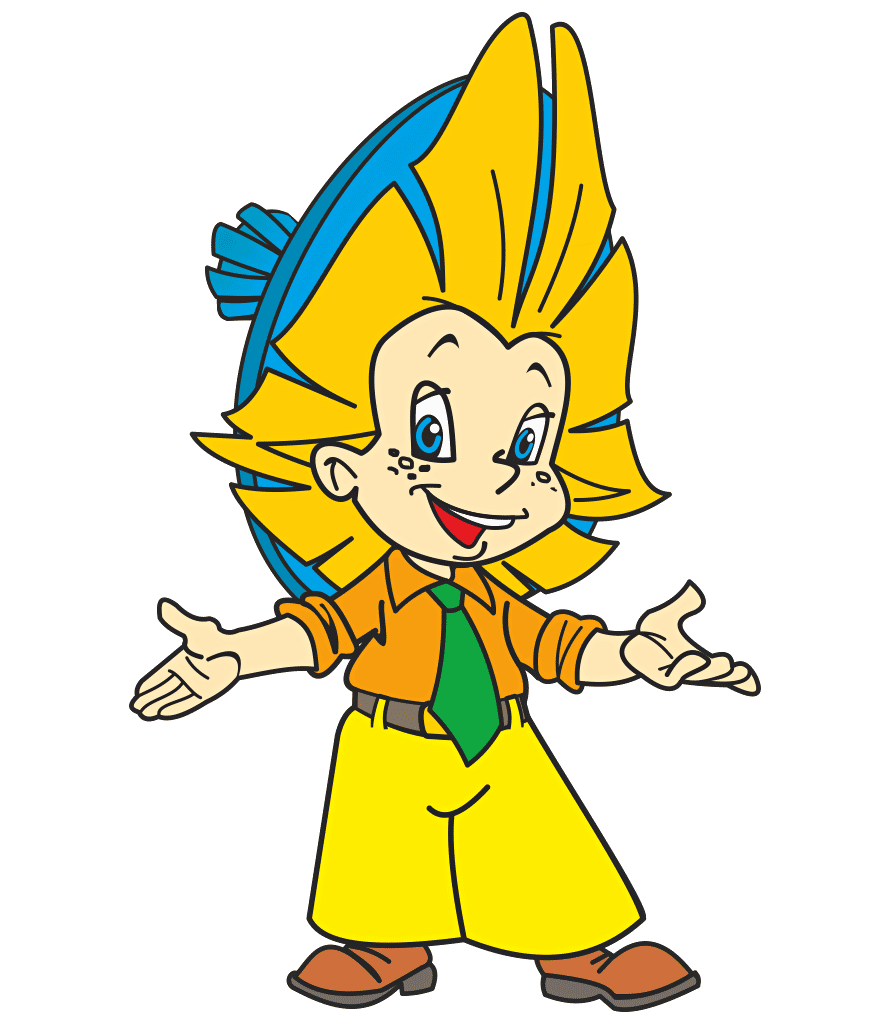 «Спасибо вам большое, ребята. Теперь я очень много узнал о профессиях. Все профессии, о которых мы сегодня говорили и те, о которых не успели сказать, очень важны и нужны всем людям. Нельзя выделить более необходимые и менее нужные профессии. Они все нужны. Ни одна профессия не может существовать отдельно от другой. Многие связаны между собой и помогают друг другу. Побегу скорее  в Цветочный городок и расскажу своим друзьям о профессиях. До свиданья!»